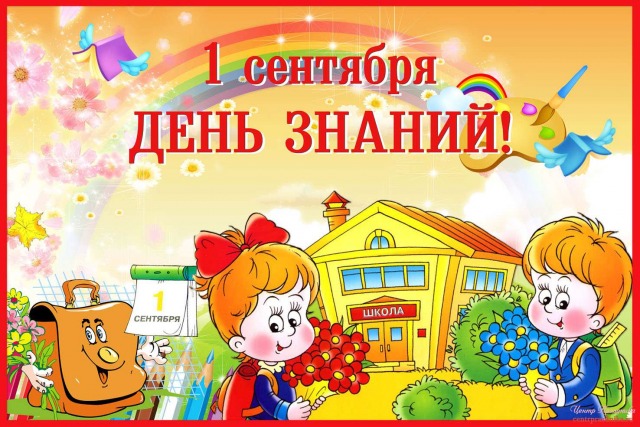 День занимательных уроков
Сказочная литература. 
Озорная грамматика. 
Весёлая математика. 
Забавный окружающий мир. 
Любимая музыка .
Корней Иванович Чуковский
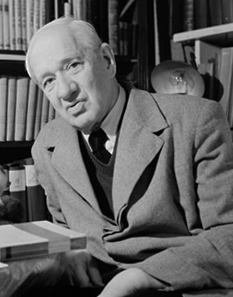 1. ТАРАКАНИЩЕ
2. АЙБОЛИТ
3. ДЯДЯ СТЕПА
4. БАРМАЛЕЙ
Найди ошибки…
я жыву в лисной глушы.
Составь слова…
К М Ш А Н И Ь П Р Я К Л Т У О
Отгадай ребусы…
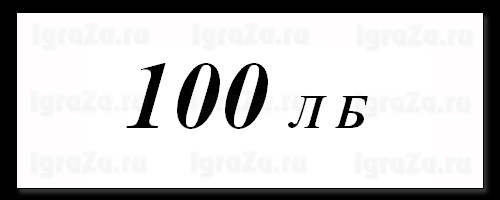 Р 1 а
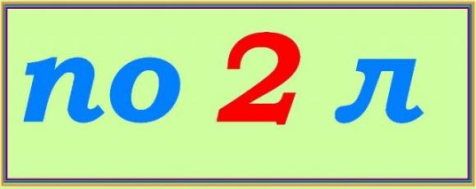 3 буна
Какой цветок лишний? Почему?
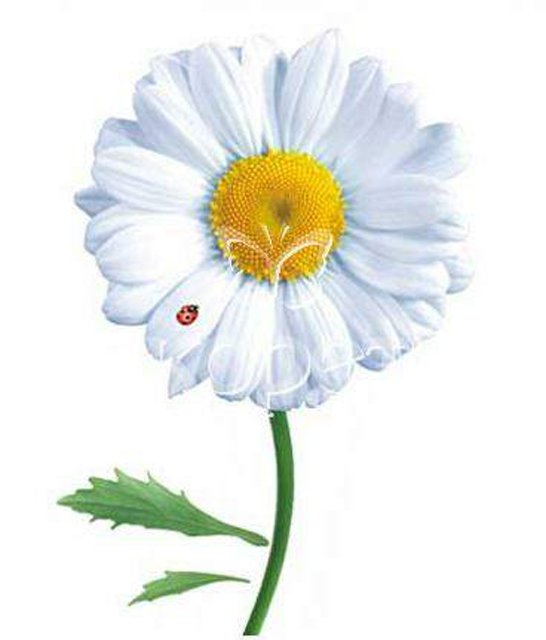 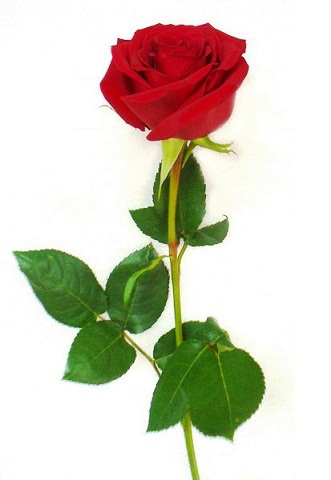 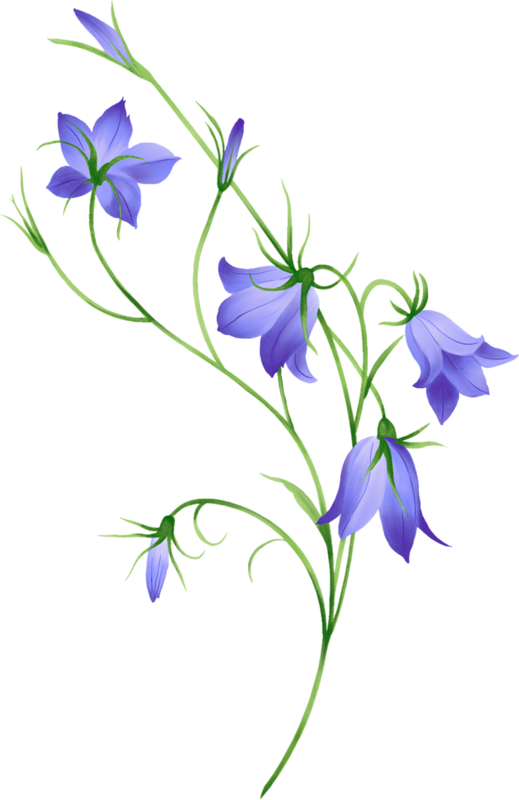 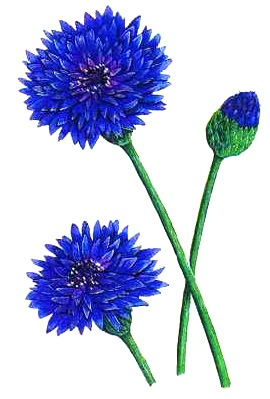 Составь названия животных…
АКР
 КОРТ
 КУТИЛА
 СИЛА
 КОЛОС